3-4 钢的热处理
[Speaker Notes: Background provided by m62 Visualcommunications, visit www.m62.net for more information]
钢的热处理是采用适当的方式对金属材料或工件进行加热、保温和冷却，以获得预期的组织结构与性能的工艺。
退火
温度
保温
临界温度
正火
整体热处理
淬火
回火
冷却
表面热处理
热处理
时间
化学热处理
[Speaker Notes: Background provided by m62 Visualcommunications, visit www.m62.net for more information]
一、整体热处理
1、退火
是将钢加热到适当温度，保持一定时间，然后缓慢冷却(一般随炉冷却)的热处理工艺。
作用：
消除内应力 降低硬度 提高塑性 细化组织
利于后续加工
<25HRC
25～35HRC
珠光体
索氏体
随炉冷却
[Speaker Notes: Background provided by m62 Visualcommunications, visit www.m62.net for more information]
一、整体热处理
1、退火
正火
Accm
完全退火
o
820 - 840  C	球化退火
完全退火
Ac3
Ac1
退火
球化退火
去应力退火
去应力退火
1
5
[Speaker Notes: Background provided by m62 Visualcommunications, visit www.m62.net for more information]
一、整体热处理
2、正火
钢加热到适当温度，保持一定时间后出炉空冷的热处理工艺。它比退火的冷却速度快。
35～40HRC
作用：
消除内应力
细化组织
利于后续加工
托氏体
空冷
[Speaker Notes: Background provided by m62 Visualcommunications, visit www.m62.net for more information]
一、整体热处理
3、淬火
淬火是将钢加热到适当温度，保持一定时间，然后快速冷却的热处理工艺。
冷却介质
淬火
水冷
油冷
[Speaker Notes: Background provided by m62 Visualcommunications, visit www.m62.net for more information]
一、整体热处理
4、回火
是将淬火钢重新加热到低于727℃的某一温度，保温一定时间，然后空冷到室温的热处理工艺。淬火钢必须及时回火。
低温回火
淬火
回火
中温回火
高温回火
加
热
[Speaker Notes: Background provided by m62 Visualcommunications, visit www.m62.net for more information]
二、表面热处理与化学热处理
表面热处理与化学热处理
1、表面热处理
是为了改变工件表面的组织和性能，仅对其表面进行热处理的工艺。
火焰淬火
单件小批量生产
表面淬火
感应加热淬火
大批量生产
[Speaker Notes: Background provided by m62 Visualcommunications, visit www.m62.net for more information]
二、表面热处理与化学热处理
2、化学热处理
是将工件置于适当的活泼介质中加热、保温，使一种或几种元素渗入工件表面，以改变其化学成分、组织和性能的热处理工艺。
[Speaker Notes: Background provided by m62 Visualcommunications, visit www.m62.net for more information]
三、典型零件热处理分析
1、热处理技术条件的标注
根据零件的性能要求，在零件图样上应标出热处理技术条件，其内容包括：预备热处理和最终热处理方法及应达到的力学性能要求等。
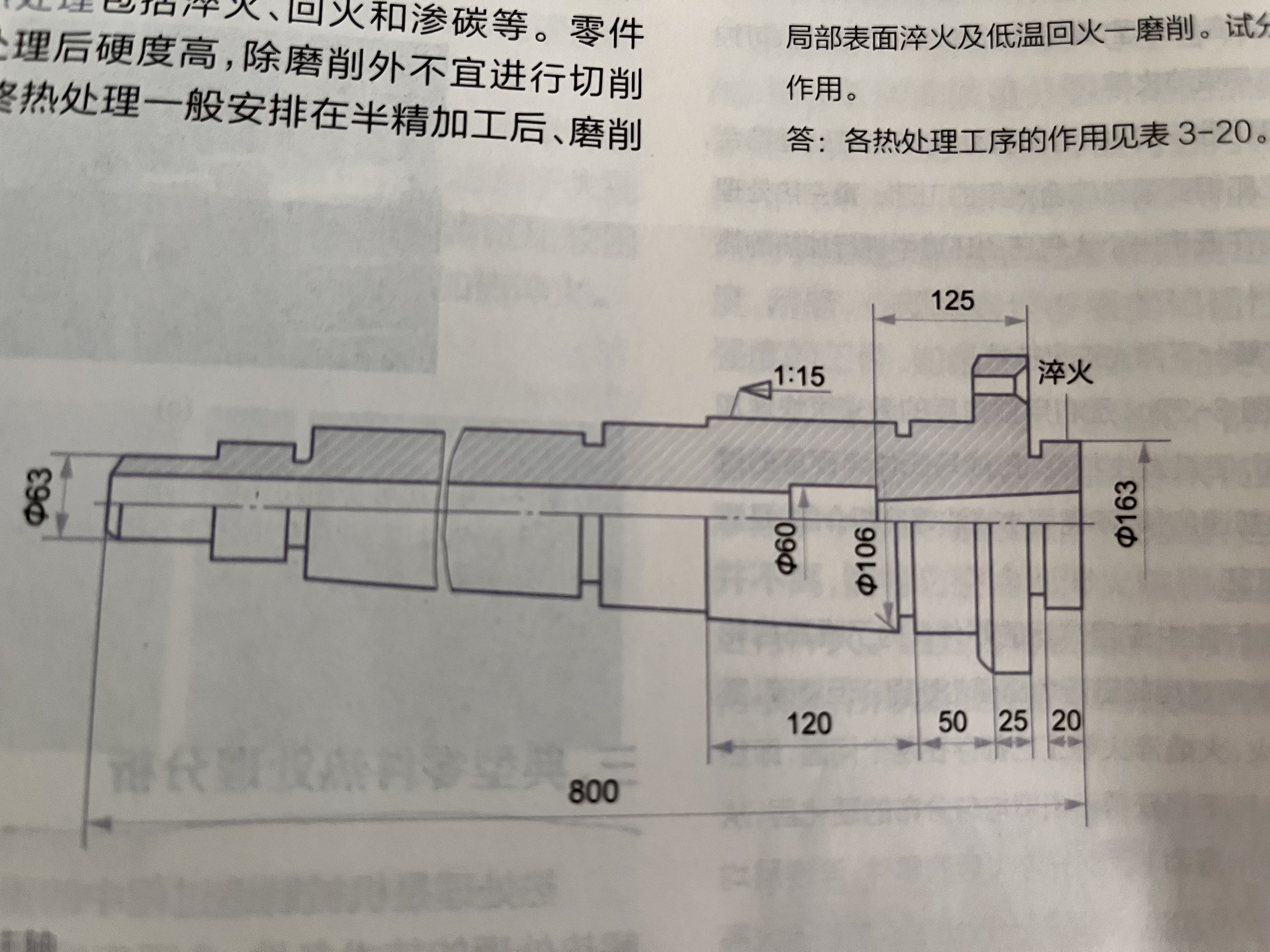 [Speaker Notes: Background provided by m62 Visualcommunications, visit www.m62.net for more information]
三、典型零件热处理分析
2、热处理工序位置安排
(1) 预备热处理
    一般安排在毛坯生产之后、切削加工之前，或粗加工之后、半精加工之前。常用的有退火、正火、回火和调质等。

(2) 最终热处理
    零件经最终热处理后硬度高，除磨削外不宜进行切削加工，故最终热处理 一般安排在半精加工后、磨削加工前。常用的有淬火、回火和渗碳等。
[Speaker Notes: Background provided by m62 Visualcommunications, visit www.m62.net for more information]
退火
正火
整体热处理
低温回火
淬火
中温回火
回火
高温回火
总结
化学热处理
表面热处理
渗碳
渗氮
表面淬火
碳氮共渗
渗硼
火焰淬火

感应加热淬火
渗金属
[Speaker Notes: Background provided by m62 Visualcommunications, visit www.m62.net for more information]